Το εκπαιδευτικό έργο και η ζωή στο σχολείο                                                          τρεις παιδαγωγικές προσεγγίσεις
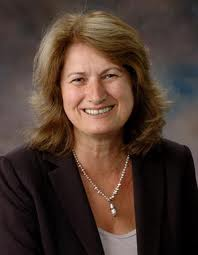 Mary Kalantzis
Παιδαγωγική προσέγγιση-το παράδειγμα του Διδακτισμού

Με βάση το απόσπασμα από το «Ένα παιδί μετράει τ’ άστρα» του Μ.Λουντέμη
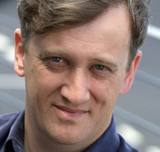 Bill Cope
Εικόνες από το πρόσφατο παρελθόν
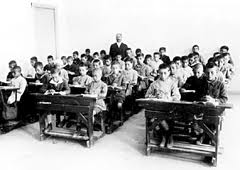 Πρώτη διάσταση:
Αρχιτεκτονική της τάξης
                                 Τριάντα και        περισσότεροι μαθητές απέναντι σε ένα                   δάσκαλο, τον οποίο παρακολουθούν
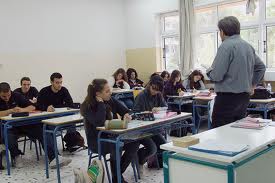 Δεύτερη διάσταση:Λεκτική επικοινωνία
Ο δάσκαλος κυριαρχεί στην τάξη. Οι περισσότεροι μαθητές είναι σιωπηλοί την περισσότερη ώρα.
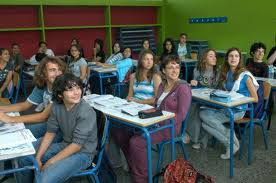 Τρίτη διάσταση: Σχέσεις
Συγκεντρωτικό και ιεραρχικό σύστημα. 
Ο δάσκαλος είναι η αυθεντία, το μέσο μετάδοσης της γνώσης κι εκφραστής της τάξης. 
Διατάζει και ο μαθητής υπακούει
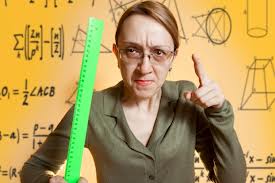 Τέταρτη διάσταση: Κοινωνιο-πολιτισμική φιλοσοφία
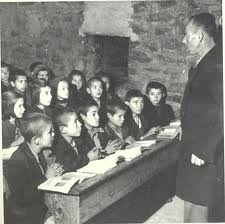 Όλοι οι μαθητές θεωρούνται ίδιοι. 
Το Αναλυτικό Πρόγραμμα δεν κάνει καμία διάκριση μεταξύ των μαθητών, είναι για όλους συγκεκριμένο και δεσμευτικό
Πέμπτη διάσταση: Κτητικές σχέσεις
Επικρατεί η ασφάλεια του ιδιωτικού χώρου
Κτητική διάθεση του δασκάλου: «η τάξη μου», «το μάθημά μου»

Κτητική διάθεση του μαθητή: «η εργασία μου», «ο βαθμός μου»
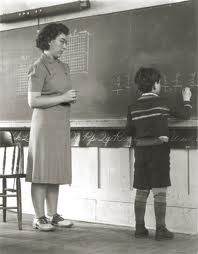 Έκτη διάσταση: Επιστημολογία
Μεταφορά ορθών και μη αμφισβητήσιμων γεγονότων και θεωριών από τους δασκάλους στους μαθητές
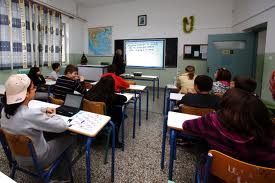 Έβδομη διάσταση: Παιδαγωγική
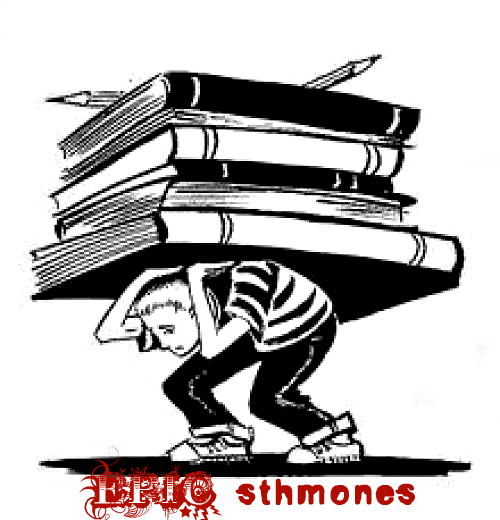 Οι μαθητές είναι παθητικοί δέκτες της γνώσης: γεγονότα, θεωρίες, γενικές αλήθειες και αξίες
Όγδοη διάσταση: Ηθική
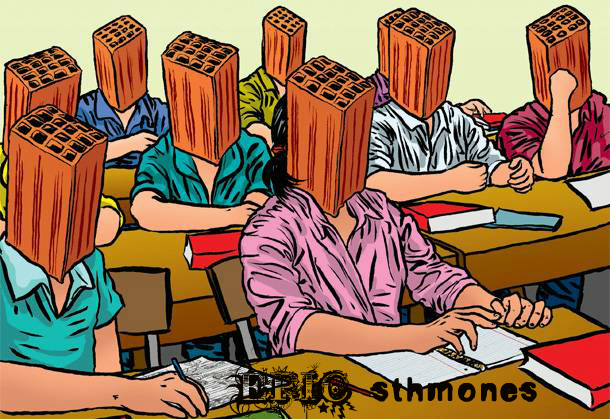 Η πειθαρχία, η ομοιομορφία και η προσαρμογή οδηγούν στην επιτυχία. 
Για την αποτυχία φταίει ο μαθητής